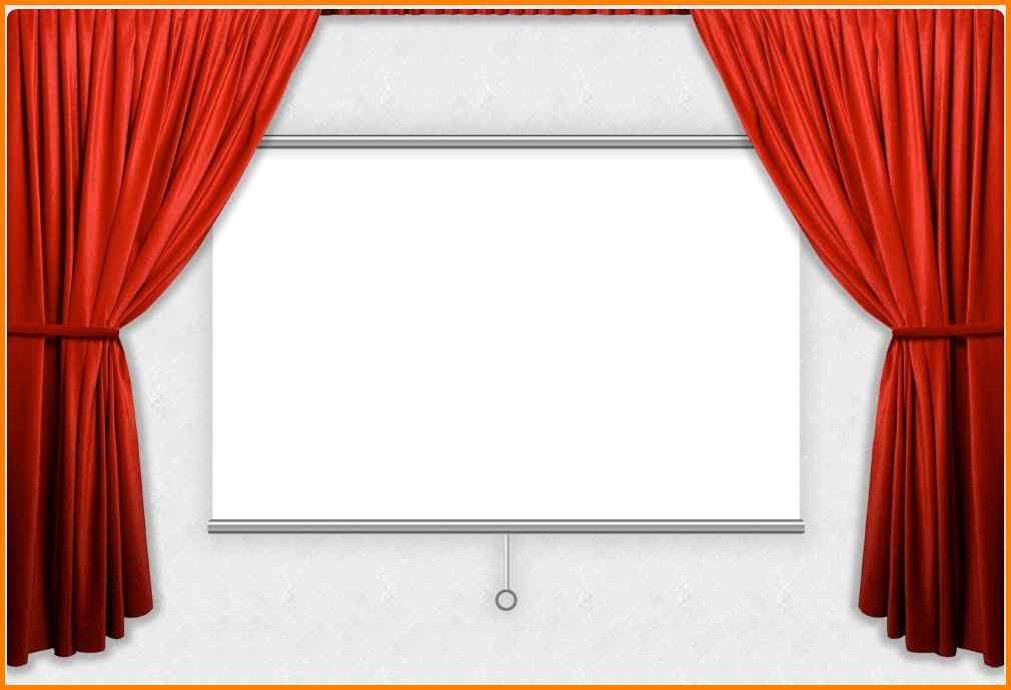 W
M
E
E
L
C
O
Mahia
B.A Hons
M.A (English)
Rahman
Assistant Teacher
English
Silam P.L High School
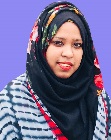 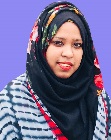 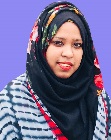 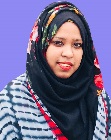 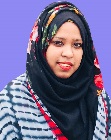 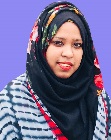 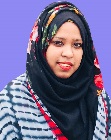 Look at the Picture and discuss in pairs
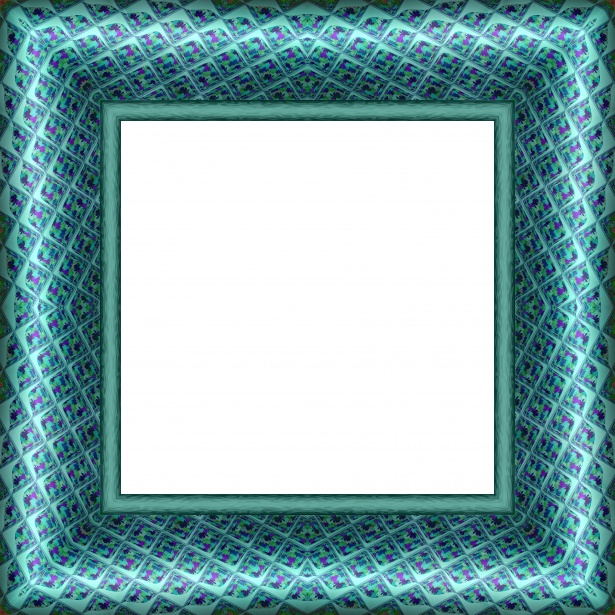 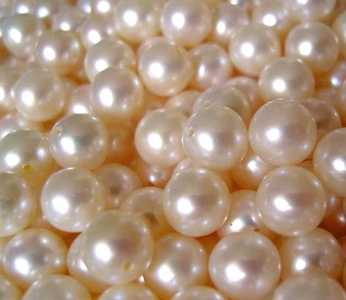 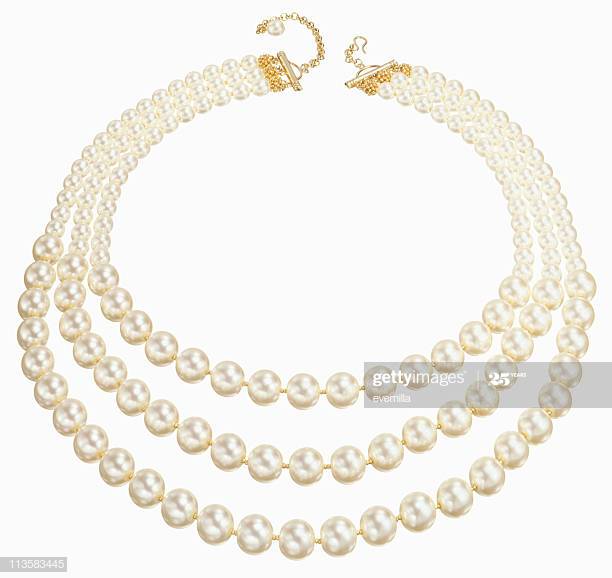 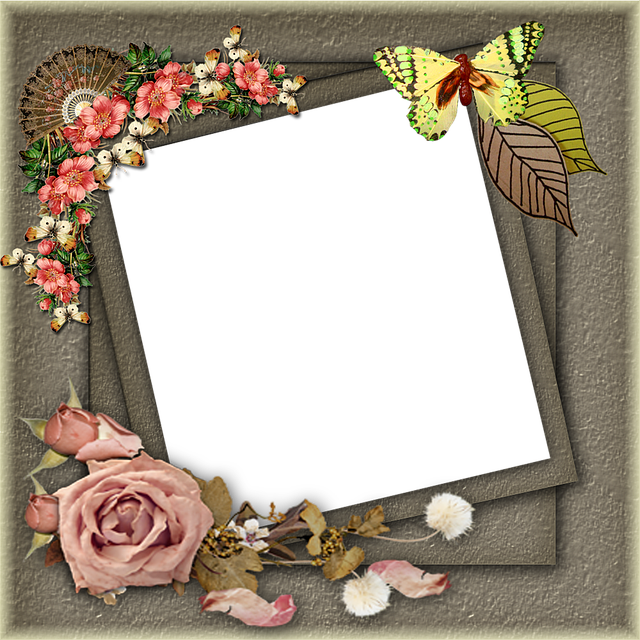 Subtitle
Pearls ! Pearls ! Pearls !
Unit-7, Lesson-1
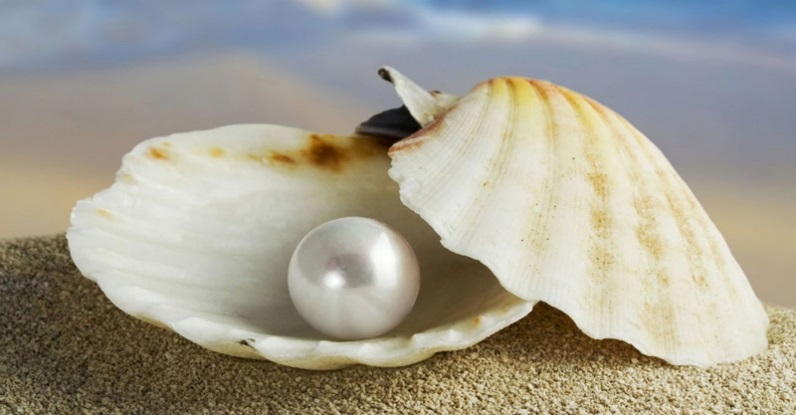 After we have studied this unit ,we will be able to
Ask and answer question 
Write down the main ideas in our own words
Write short paragraphs
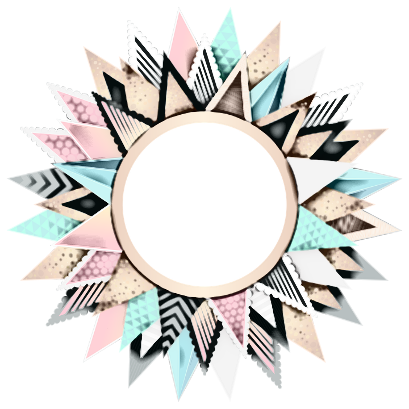 New-word
Mythology-
Ancient-
Dissolved- 
Status-
Delicate-
Ask and answer question in pairs
When the first pearl was probably discovered? 
What was one of the most highly valued gems?
Who thought of pearls as a sign of wealth and social position ?
What good luck the knights thought would pearls bring them ?